Технология мнемотехники в процессе сотрудничества родителей и специалистов сопровождения детей с ТНР
МАДОУ №167
Матвеева У.А. –учитель-логопед;
Токарчук Е.В. – учитель-логопед;
Галышева К.А. – педагог-психолог
Факторы выбора метода «Мнемотаблицы»
Низкий уровень развития связной речи
Низкий уровень развития памяти
Трудности заучивания стихотворений
По результатам диагностики на начало учебного года (педагог-психолог)
Анкетирование родителей с целью определения трудностей, возникающих при воспитании детей (педагог – психолог)
По результатам диагностики на начало учебного года (учитель-логопед)
Цель - развитие памяти и связной монологической речи у детей дошкольного возраста с ТНР средствами мнемотаблиц в процессе взаимодействия родителей и специалистов сопровождения.
         Задачи:  
развивать ассоциативное мышление, зрительное и слуховое внимание и память, воображение;  
развивать связную монологическую речь;
развивать пространственную ориентировку;
развивать мелкую моторику и графомоторные навыки.
Мероприятия по реализации практики:
Анкетирование родителей с целью определения трудностей, с которыми сталкиваются родители при воспитании детей (педагог-психолог).
Родительское собрание – освещены результаты первичной диагностики, предложен проект с использованием мнемотаблиц (учителя-логопеды, педагог-психолог, воспитатели).
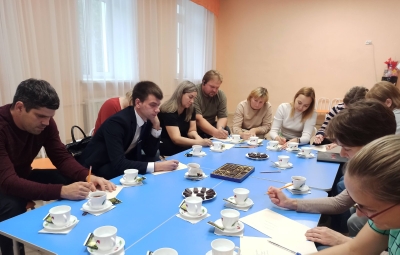 Мероприятия по реализации практики:
3. Мастер-класс «Мнемотехника – искусство запоминания» (педагог – психолог, воспитатели, учителя-логопеды).
 - игра – разминка «Ассоциации»; беседа «Значение цвета в жизни ребенка»; использование мнемотехники в развитии памяти и логического мышления (педагог-психолог);
 - значение мнемотаблиц в развитии связной монологической речи; упр. «Шифровальщик» - составление мнемотаблиц по заданным стихотворениям, обзор буклета для родителей (учителя – логопеды);
 - использование мнемотаблиц как алгоритма действий детей в разных видах деятельности, обзор буклета – памятки для родителей (воспитатели).
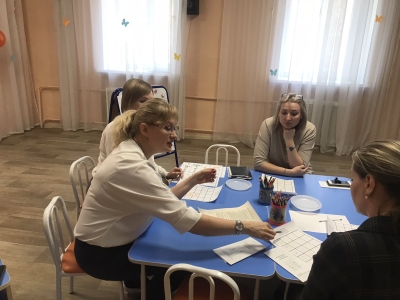 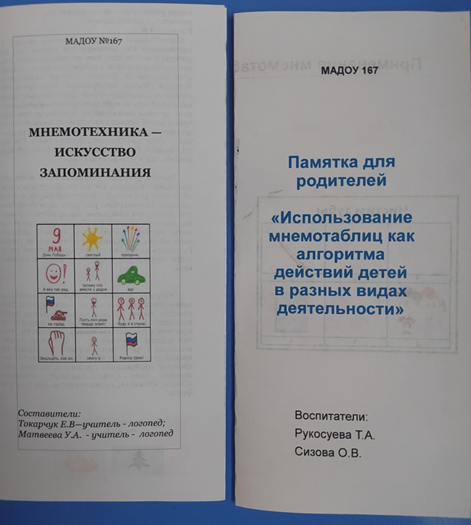 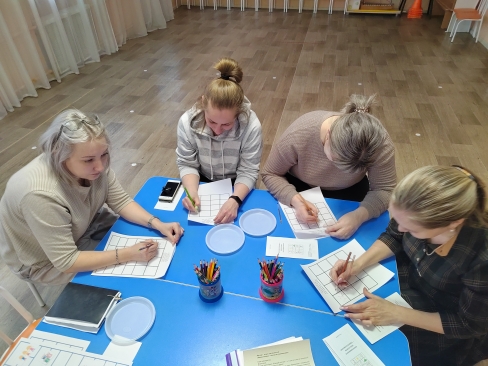 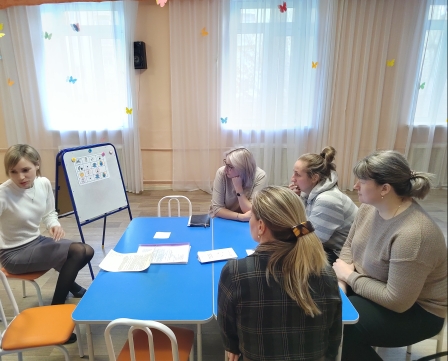 Мероприятия по реализации практики
4. Изготовление мнемотаблиц родителями совместно с детьми на заданные учителем - логопедом стихотворения с учетом лексической темы недели.
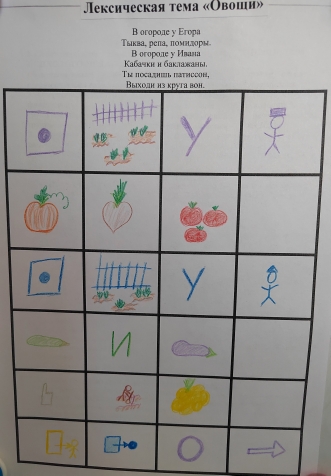 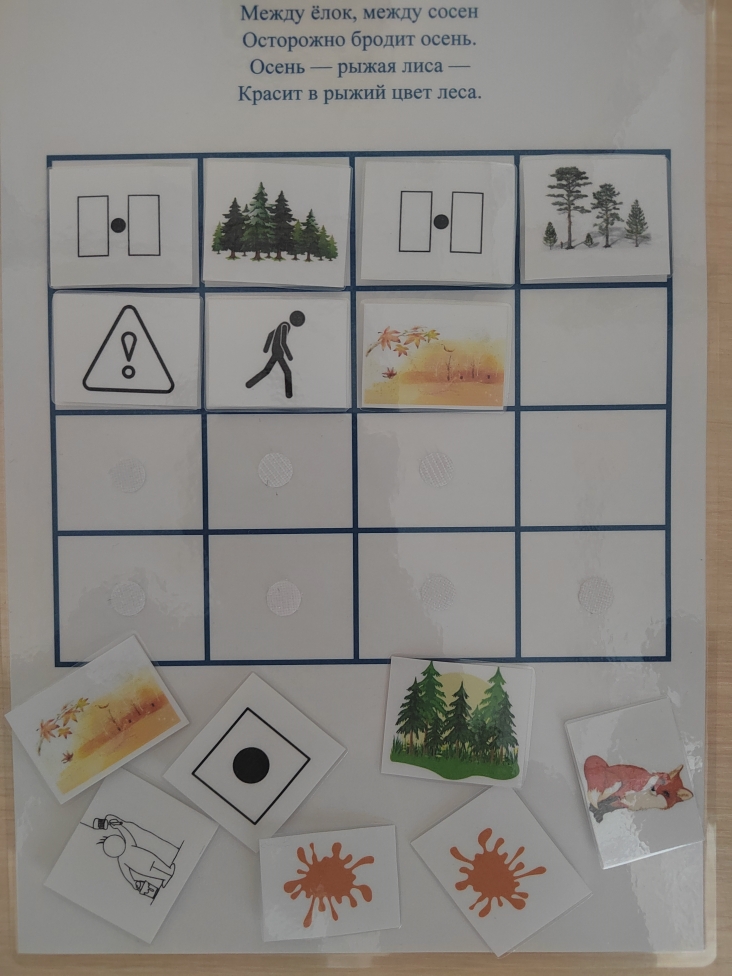 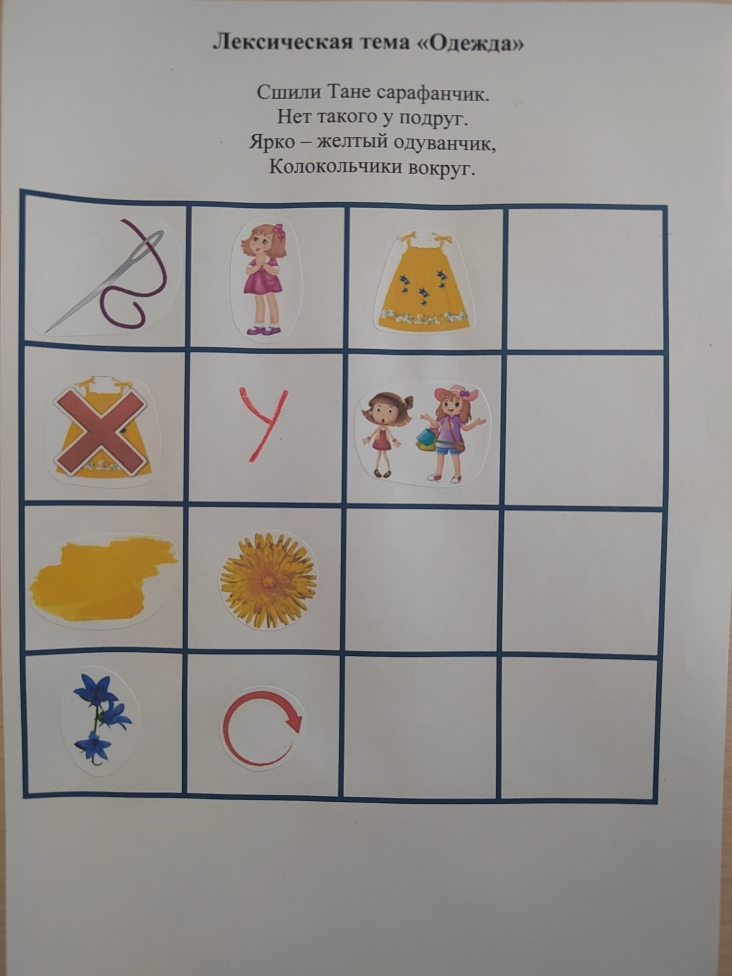 Мероприятия по реализации практики
5. Папка «Мнемоша»
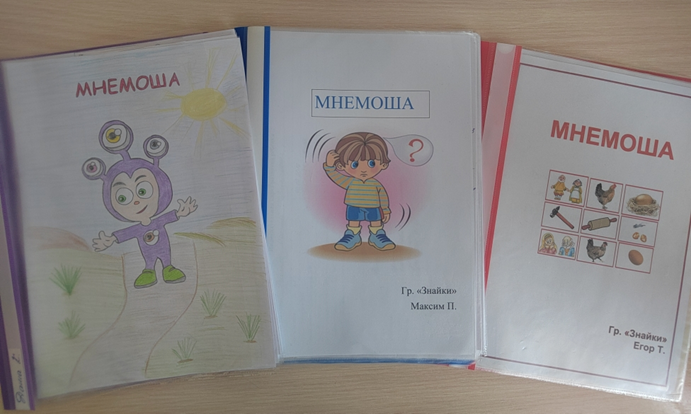 Мероприятия по реализации практики
6. Чтение стихотворений детьми с опорой на изготовленную мнемотаблицу
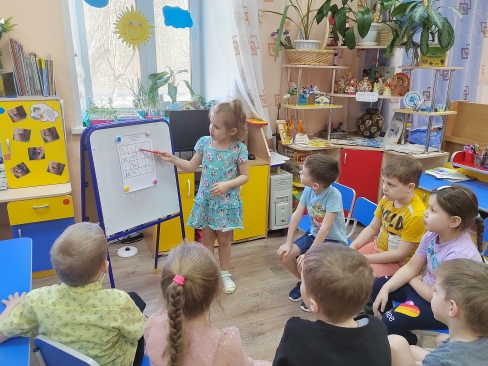 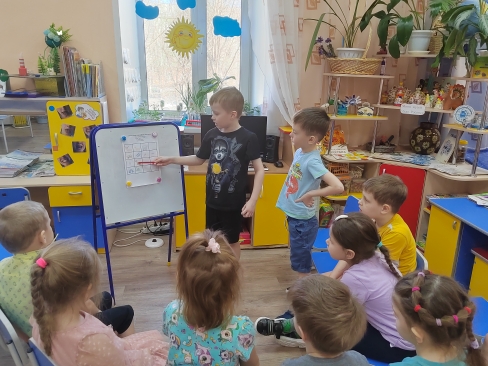 Мероприятия по реализации практики
7. Литературная гостиная для родителей «Мы читаем стихи А. Барто» (апрель)
 8. Выставка для родителей «Наши Мнемоши» - итоговое родительское собрание (май)
Результаты применения практики
проявление совместного творчества родителей и детей;
активное участие родителей в развитии детей;
сплочение родителей и педагогов;
повышение эффективности в достижении поставленной цели.
Спасибо за внимание!
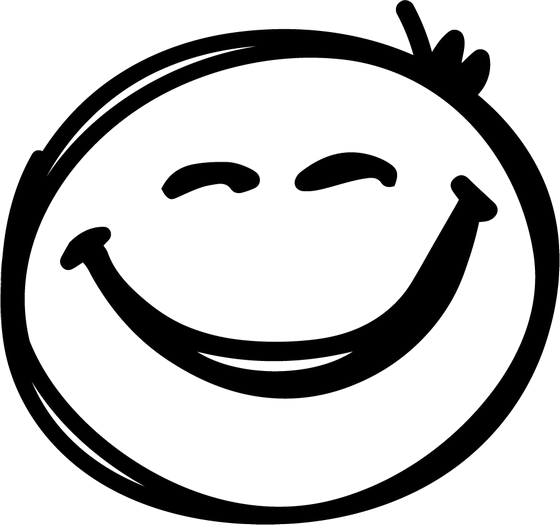